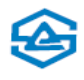 Countermeasure:- Machining stage
FINAL INSPECTION :- Q GATE                                                                Date: 30/05/2024
AFTER
BEFORE
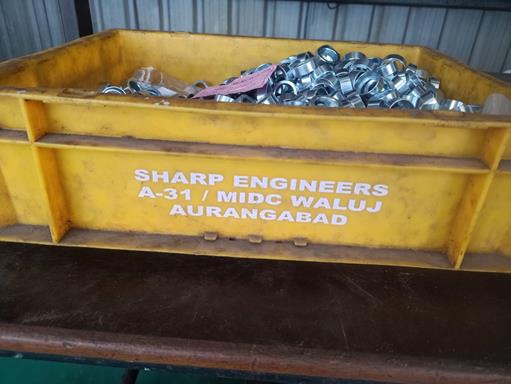 Problem/Present Status:
Open bins for NG material for Valve retainer at final inspection and machining stage, parts getting mix up with ok
Countermeasure:
Benefits :- NA